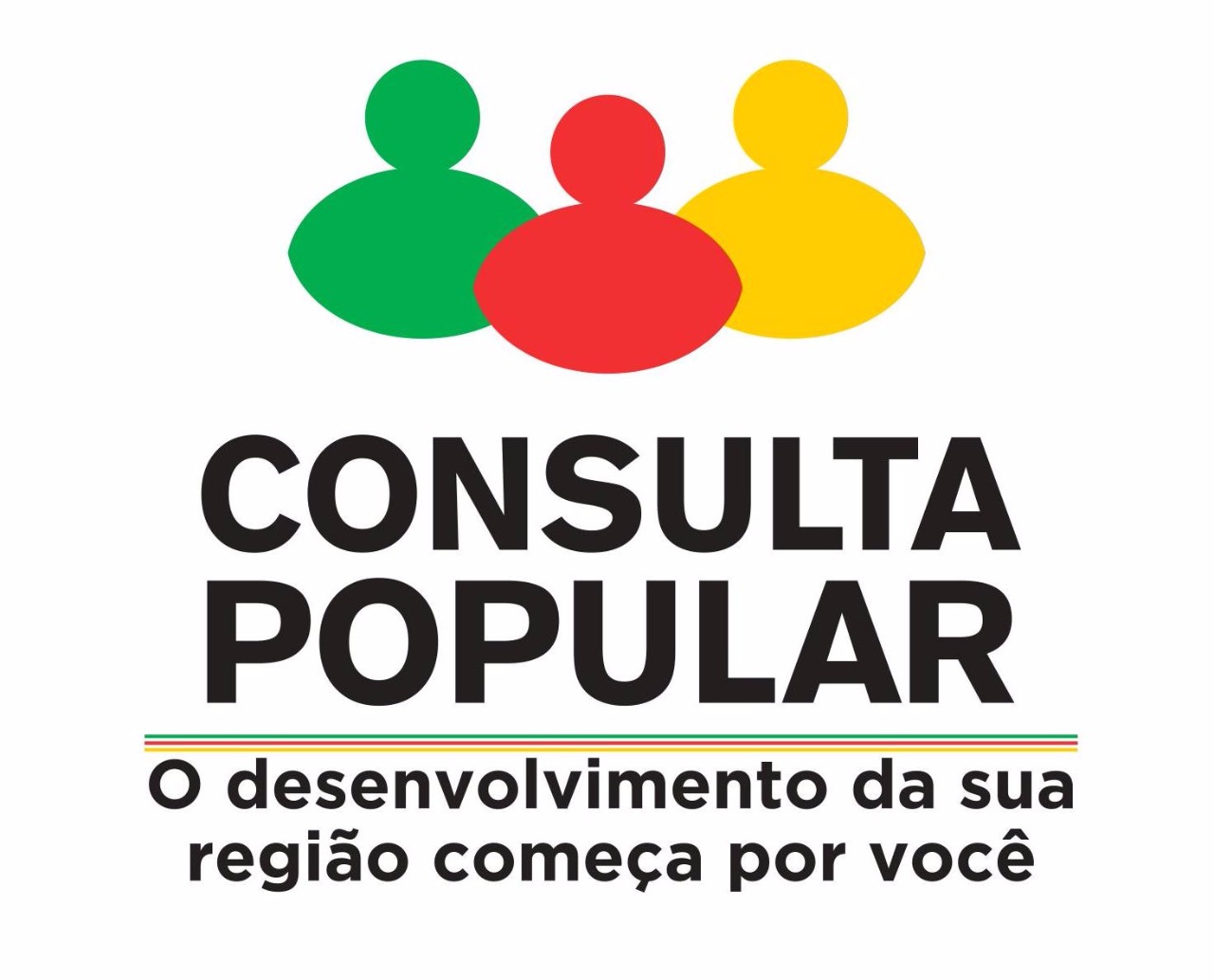 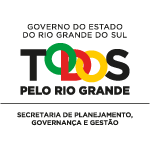 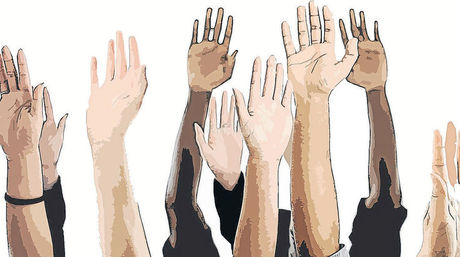 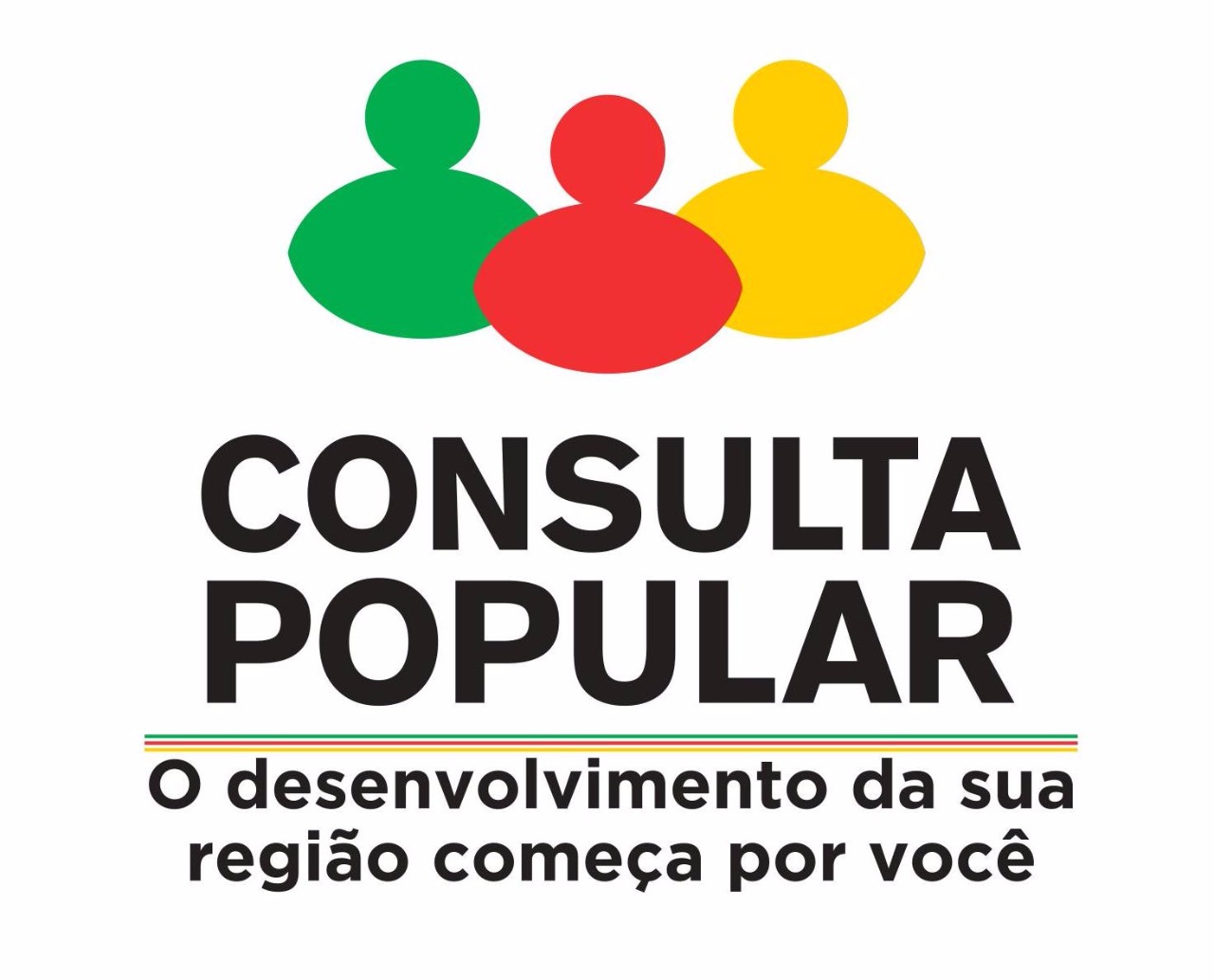 EXECUÇÃO CP 2017
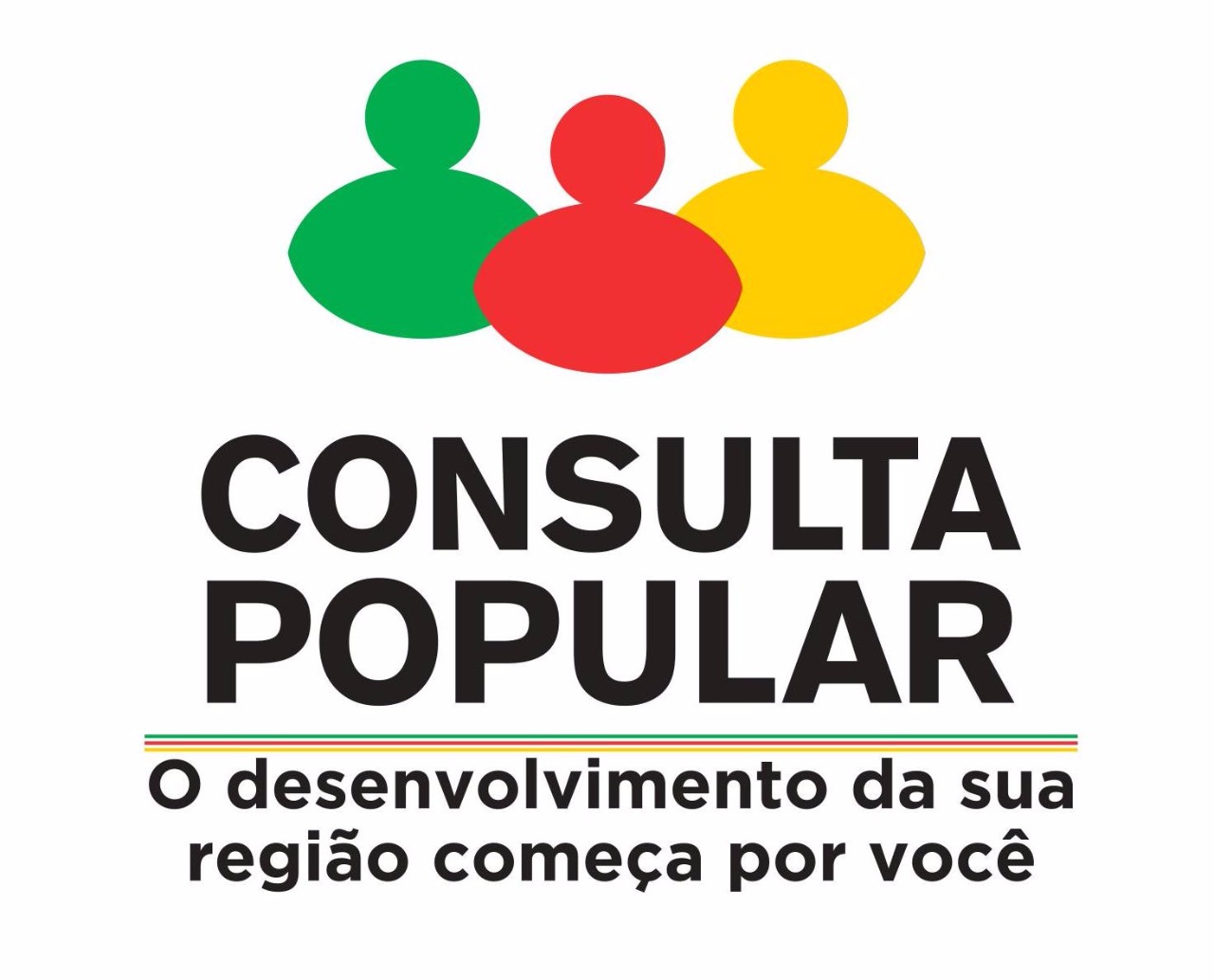 EXECUÇÃO CP 2017 COREDE VALE DO RIO PARDO
100% 
PAGOS
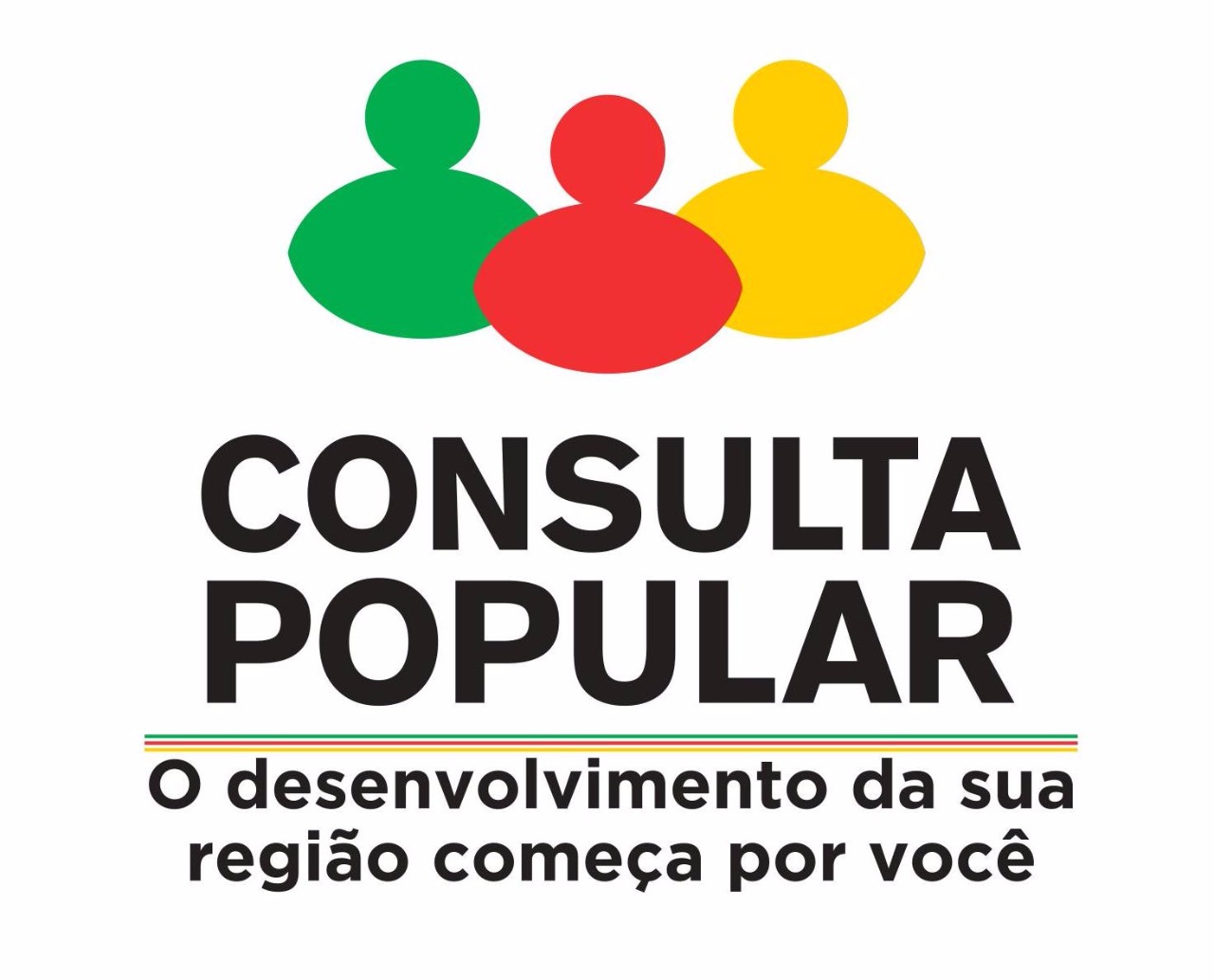 EXECUÇÃO CP 2018 COREDE VALE DO RIO PARDO
100 % 
PROJETOS ENTREGUES
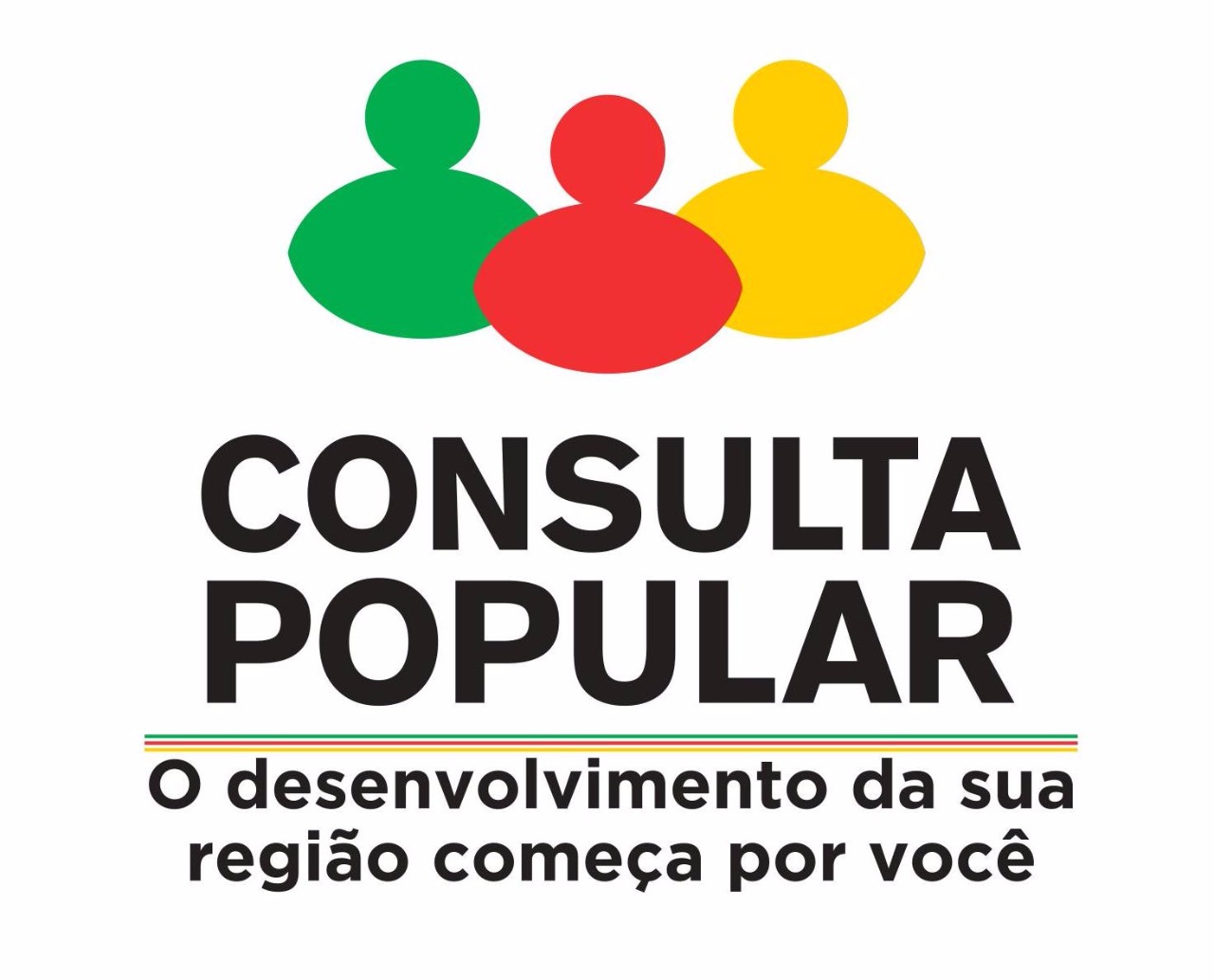 CONSULTA POPULAR 2018 / 2019
R$ 80 MILHÕES

FORMA DE DISTRIBUIÇÃO
28 MILHÕES FIXOS
70% PELO NÚMERO DE MUNICÍPIOS DE CADA COREDE
30 % PELA POPULAÇÃO TOTAL DE CADA COREDE

52 MILHÕES VARIÁVEIS – COMBATE AS DESIGUALDADES REGIONAIS
40% BLOCO “A”
15% - VARIAÇÃO DA POPULAÇÃO
15% - VARIAÇÃO DO PIB
10% - TAXA DE PARTICIPAÇÃO DO COREDE NA CONSULTA ANTERIOR
60% BLOCO “B”
30% - IDESE RENDA
15% - IDESE SAÚDE
15% - IDESE EDUCAÇÃO
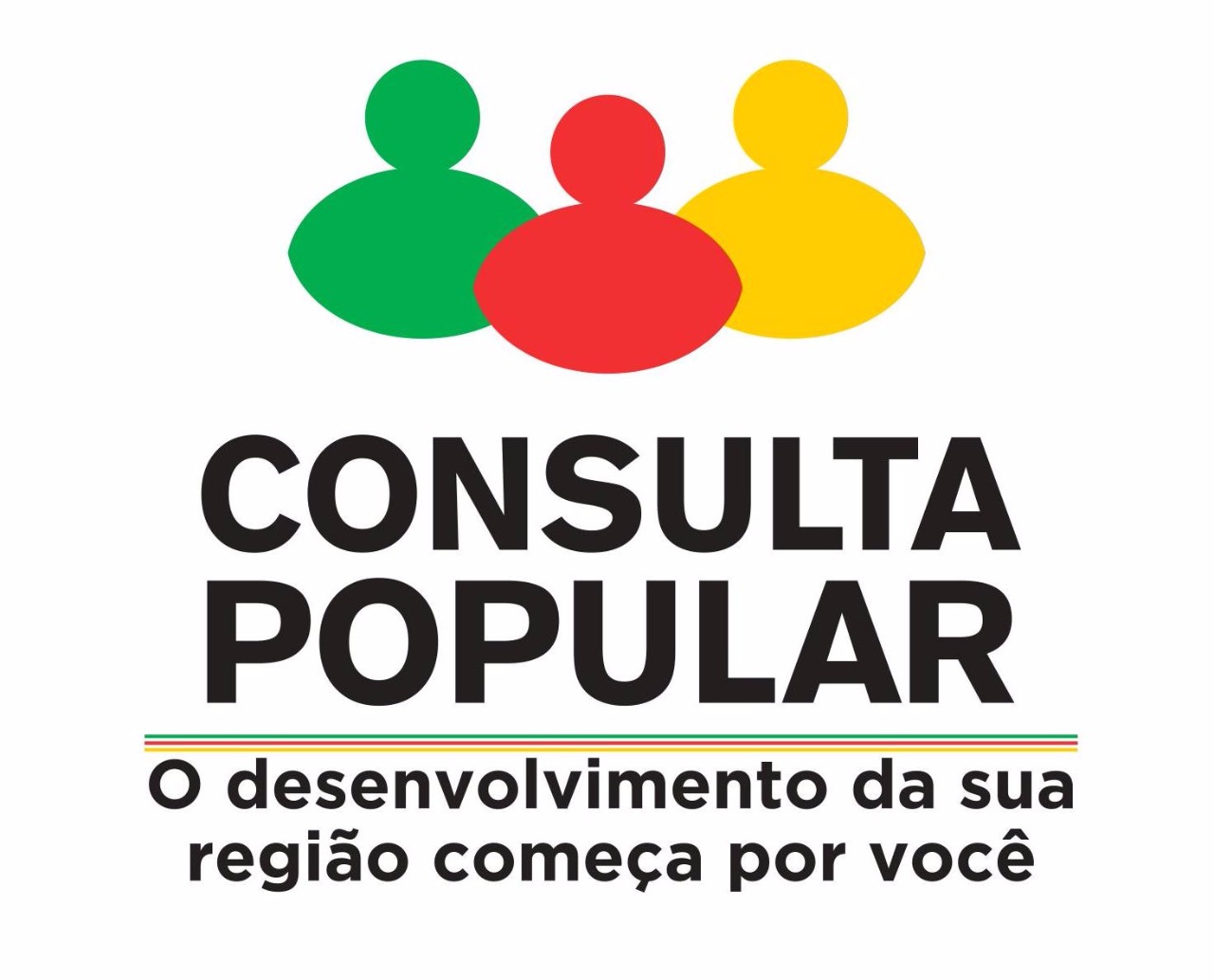 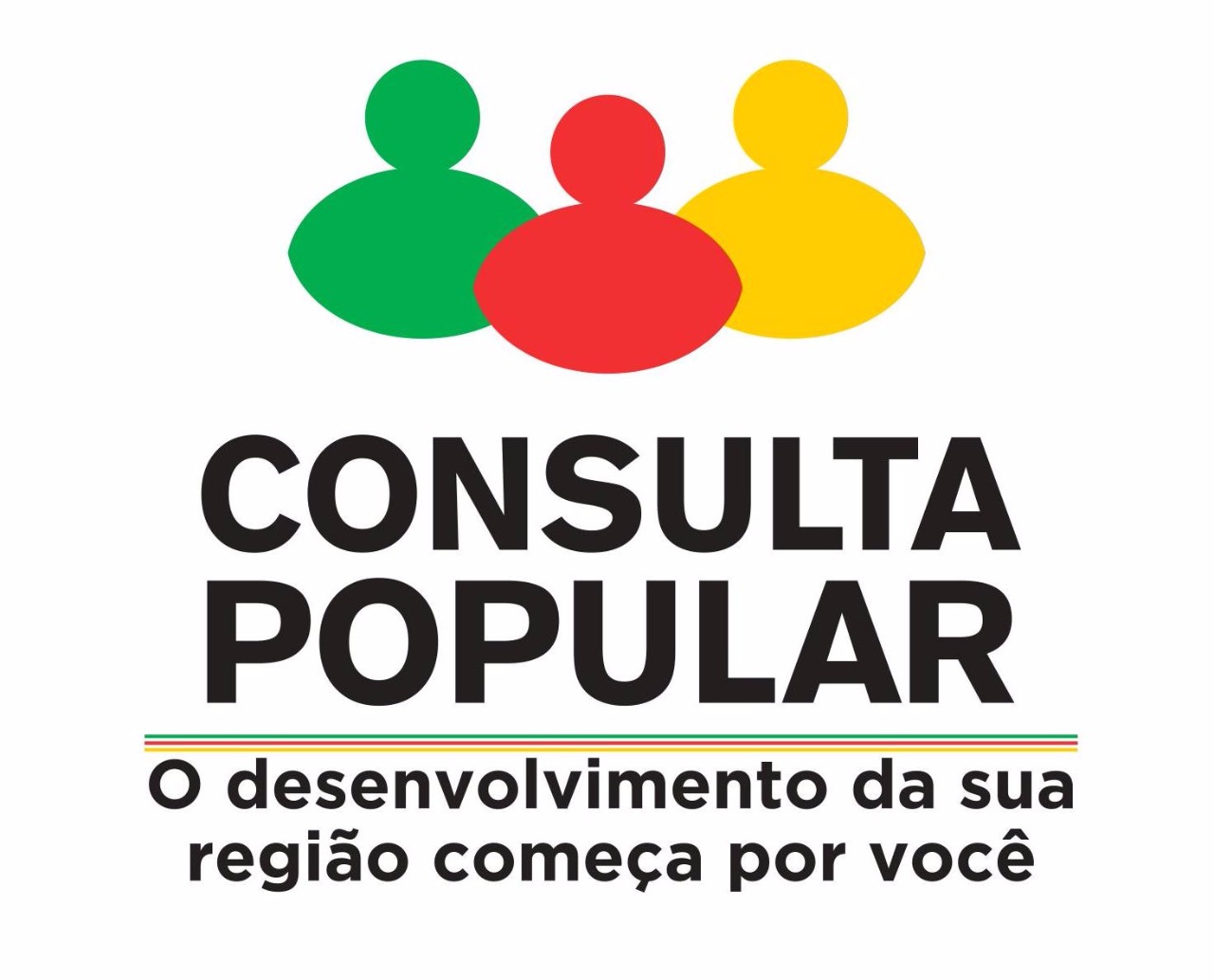 ETAPAS:
ASSEMBLEIA PÚBLICA REGIONAL INICIAL
ASSEMBLEIAS MUNICIPAIS OU MICRORREGIONAIS
ASSEMBLEIA REGIONAL AMPLIADA
VOTAÇÃO
ASSEMBLEIA REGIONAL DE CONSOLIDAÇÃO DOS PROJETOS ELEITOS
AVALIAÇÃO
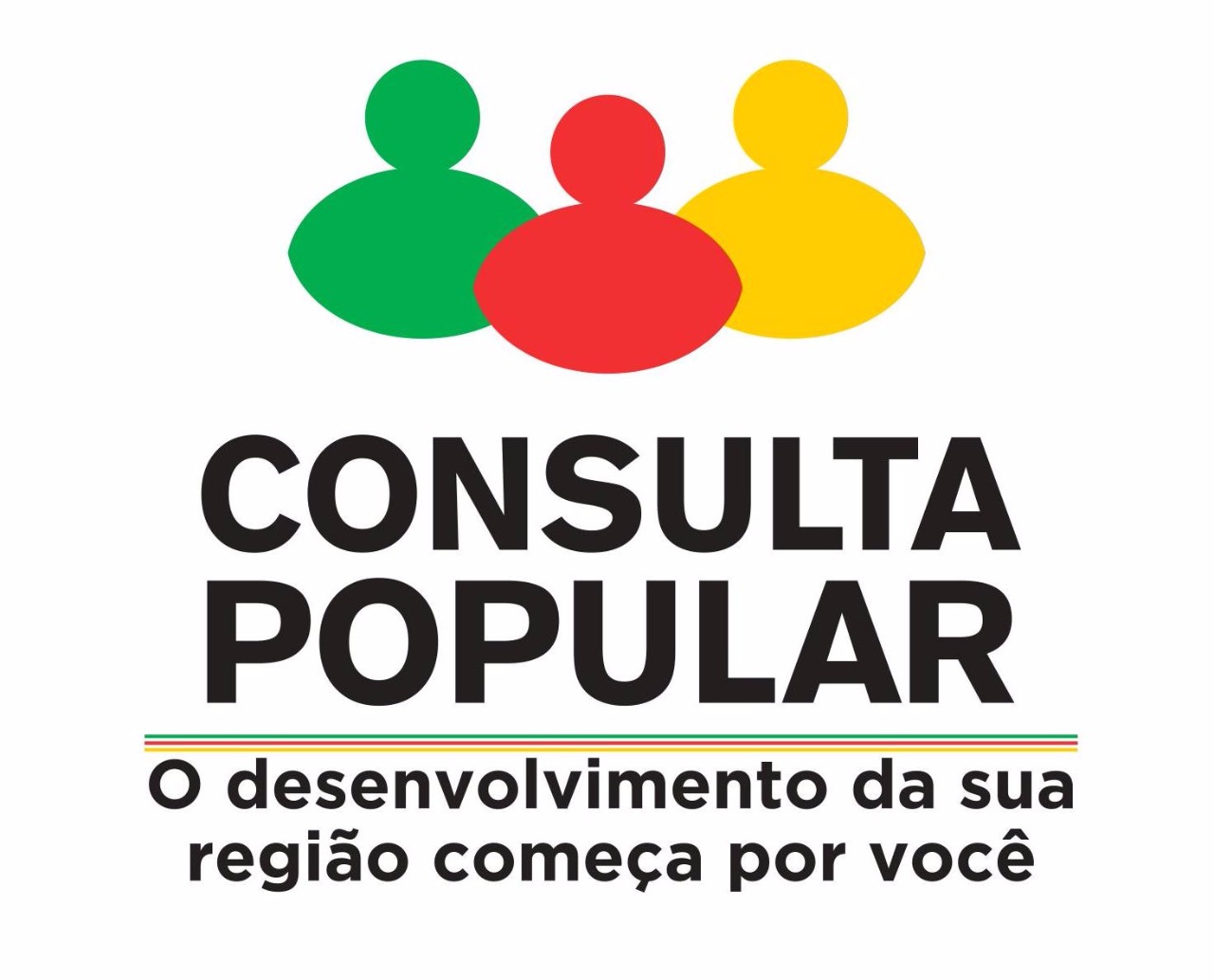 1 – ASSEMBLEIA REGIONAL INICIAL
ESCOLHER A COMISSÃO REGIONAL
DEFINIR O CALENDÁRIO DAS ASSEMBLEIAS MUNICIPAIS
AVALIAR OS PROJETOS ELEGIVEIS, PODENDO FAZER PROPOSTA DE INCLUSÃO NO PED
2 – ASSEMBLEIA MUNICIPAL OU MICRORREGIONAL
ANALISAR OS PROJETOS DO CADERNO DE DIRETRIZES E ESCOLHER CINCO, PODENDO FAZER PROPOSTA DE INCLUSÃO NO PED A SER APROVADO NA ASSEMBLEIA AMPLIADA.
ELEGE DELEGADOS (30 participantes = 1 delegado)
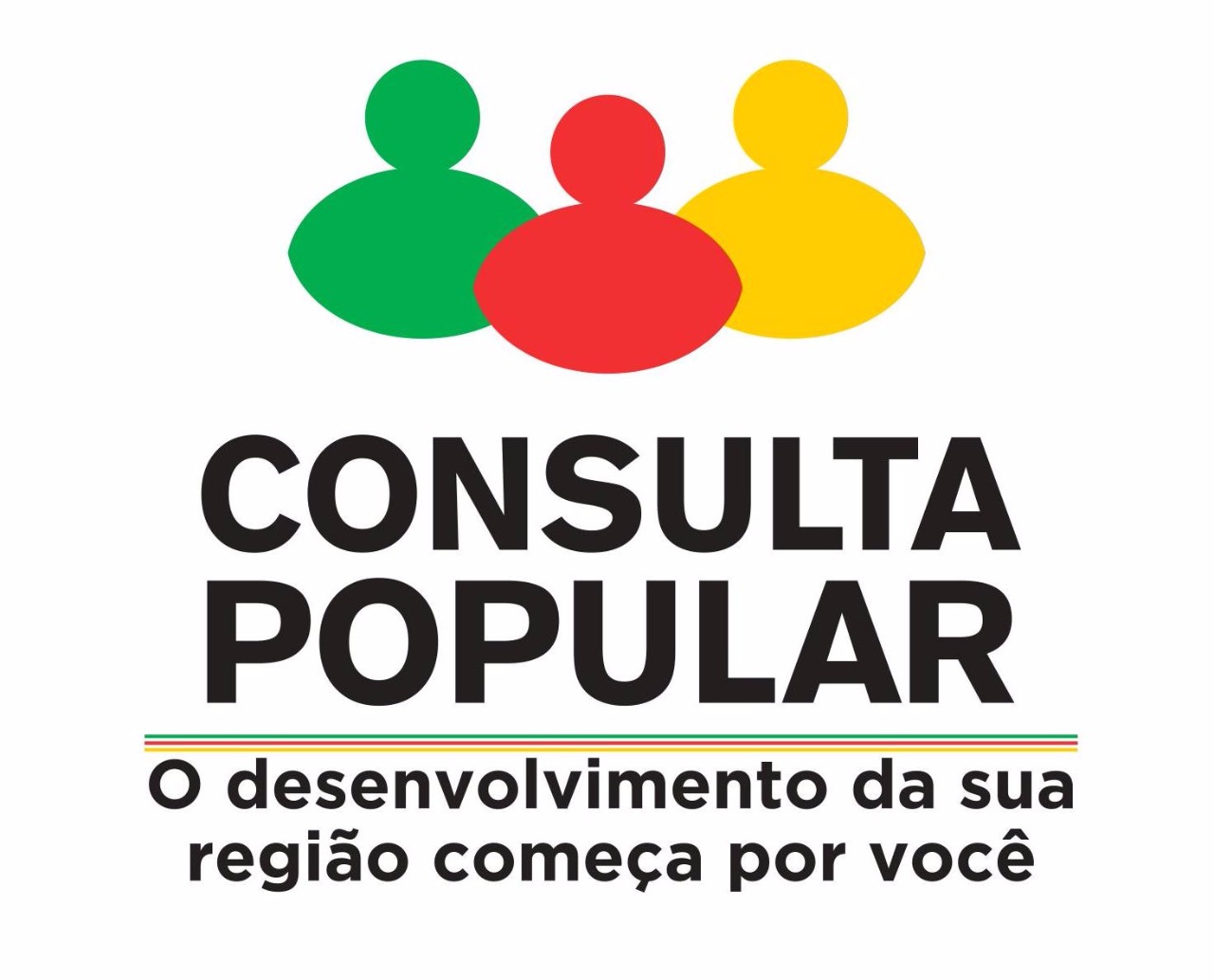 3 – ASSEMBLEIA REGIONAL AMPLIADA
APROVA A INCLUSÃO DE PROJETOS NO PED
APROVA OS PROJETOS QUE IRÃO PARA A CÉDULA (6 a 10)
DEFINE QUANTOS PROJETOS SERÃO ELEITOS (1 a 5)
DEFINE QUAL O PERCENTUAL DE RECURSOS CABERÁ A CADA UM DOS PROJETOS ELEITOS
DEFINE OS CRITÉRIOS DE DISTRIBUIÇÃO DO RECURSO DENTRO DO PROJETO ELEITO
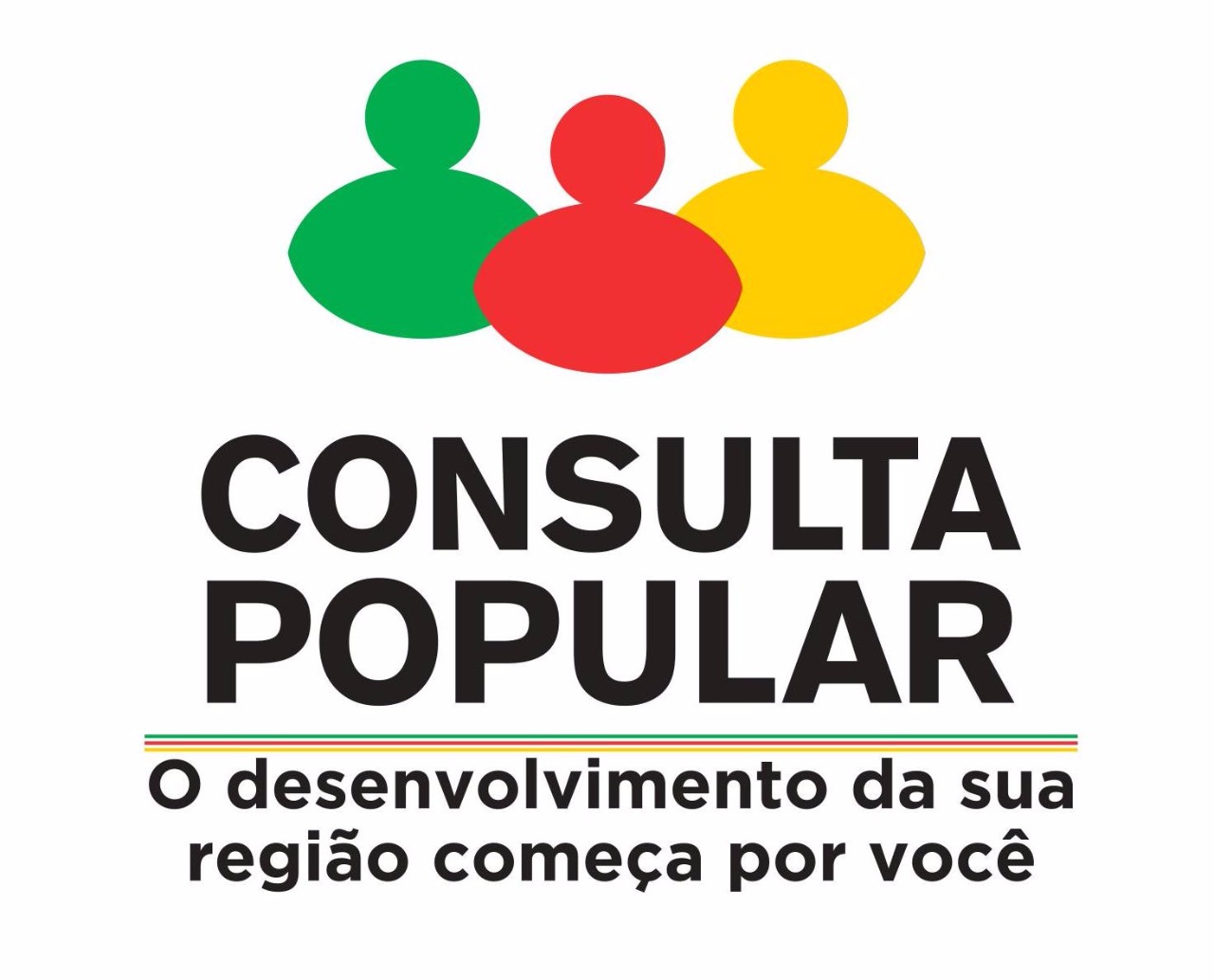 4 – ASSEMBLEIA REGIONAL DE CONSOLIDAÇÃO
ANALISA OS PROJETOS ELEITOS E CONSOLIDA A DISTRIBUIÇÃO DO RECURSO CONFORME OS CRITÉRIOS APROVADOS NA ASSEMBLEIA REGIONAL AMPLIADA.
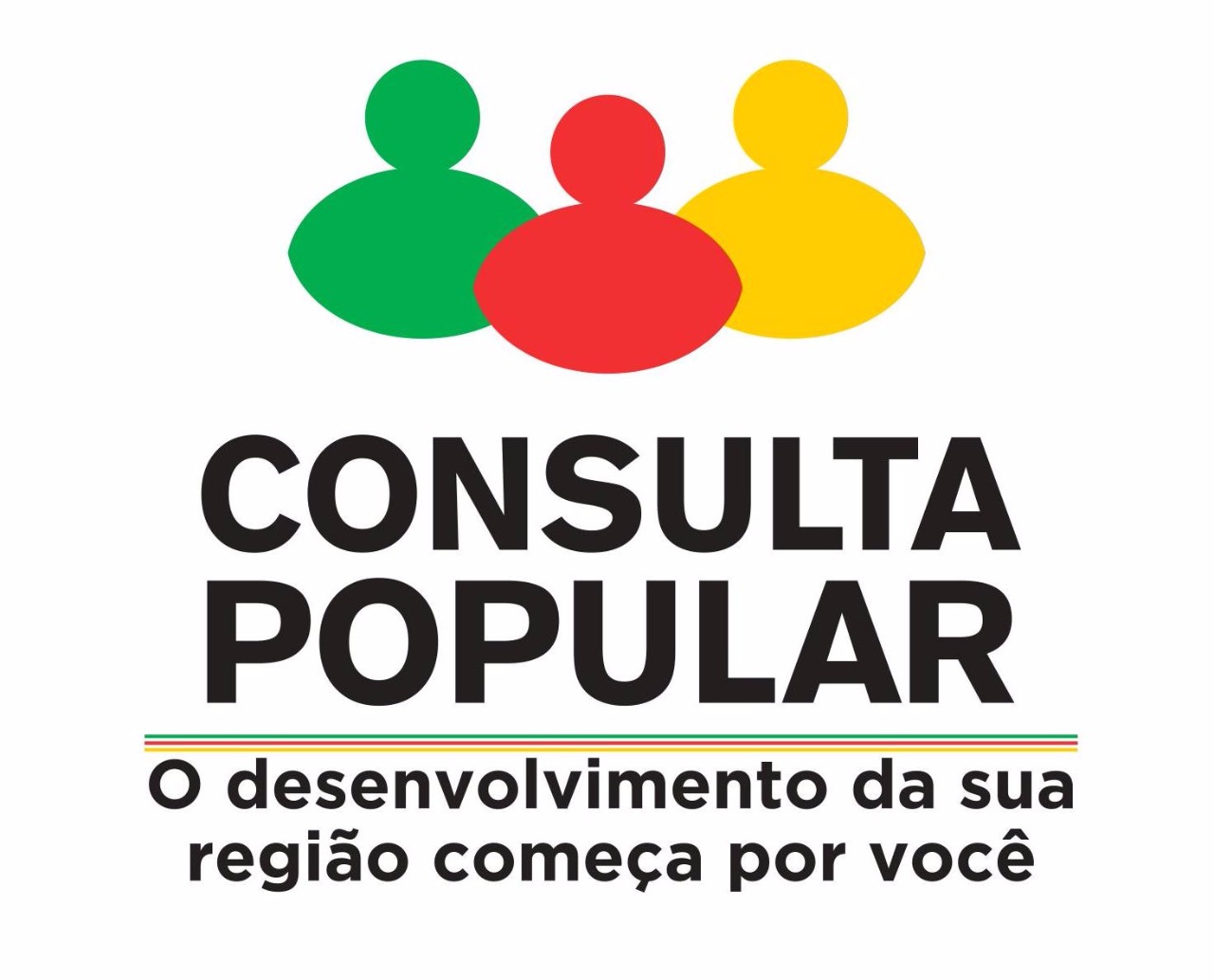 PRINCIPAIS REGRAS
CÉDULA VOTAÇÃO
MÍNIMO 06 PROJETOS ( ELEGE DE 1 A 3 )
MÁXIMO 10 PROJETOS ( ELEGE DE 1 A 5 )

3 DIAS DE VOTAÇÃO – 26, 27 E 28 DE JUNHO DE 2018

FORMAS DE VOTAR:
ON LINE – WWW.CONSULTAPOPULAR.RS.GOV.BR ( 3 DIAS )
OFF LINE – APLICATIVO ( 2 DIAS )
SMS – MENSAGEM DE TEXTO ( 2 DIAS )
TODA URNA QUE FOR PÚBLICA DEVE ESTAR ACOMPANHADA DE UMA LISTA DE PRESENÇAS
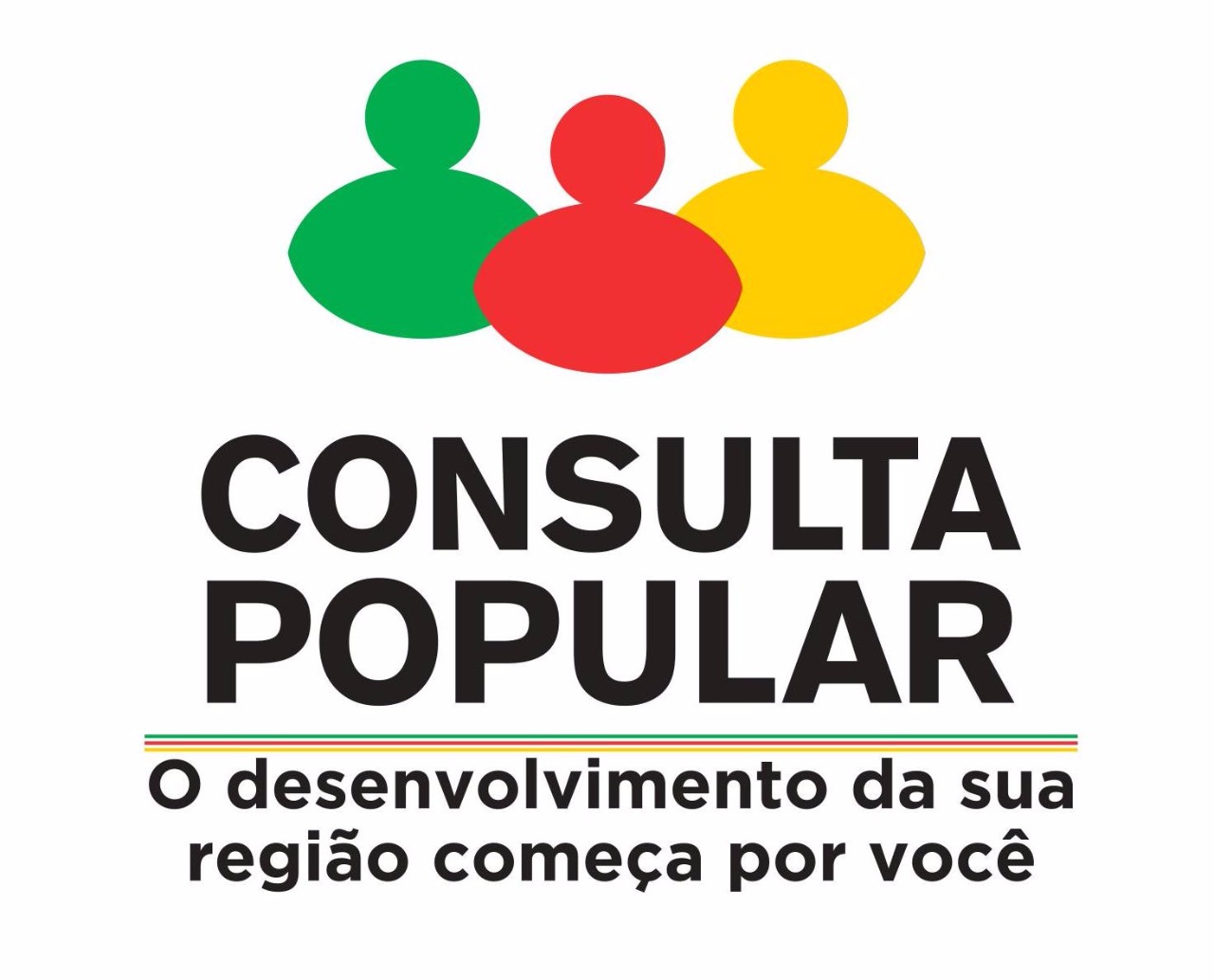 PRINCIPAIS REGRAS
ÍNDICES DE PARTICIPAÇÃO
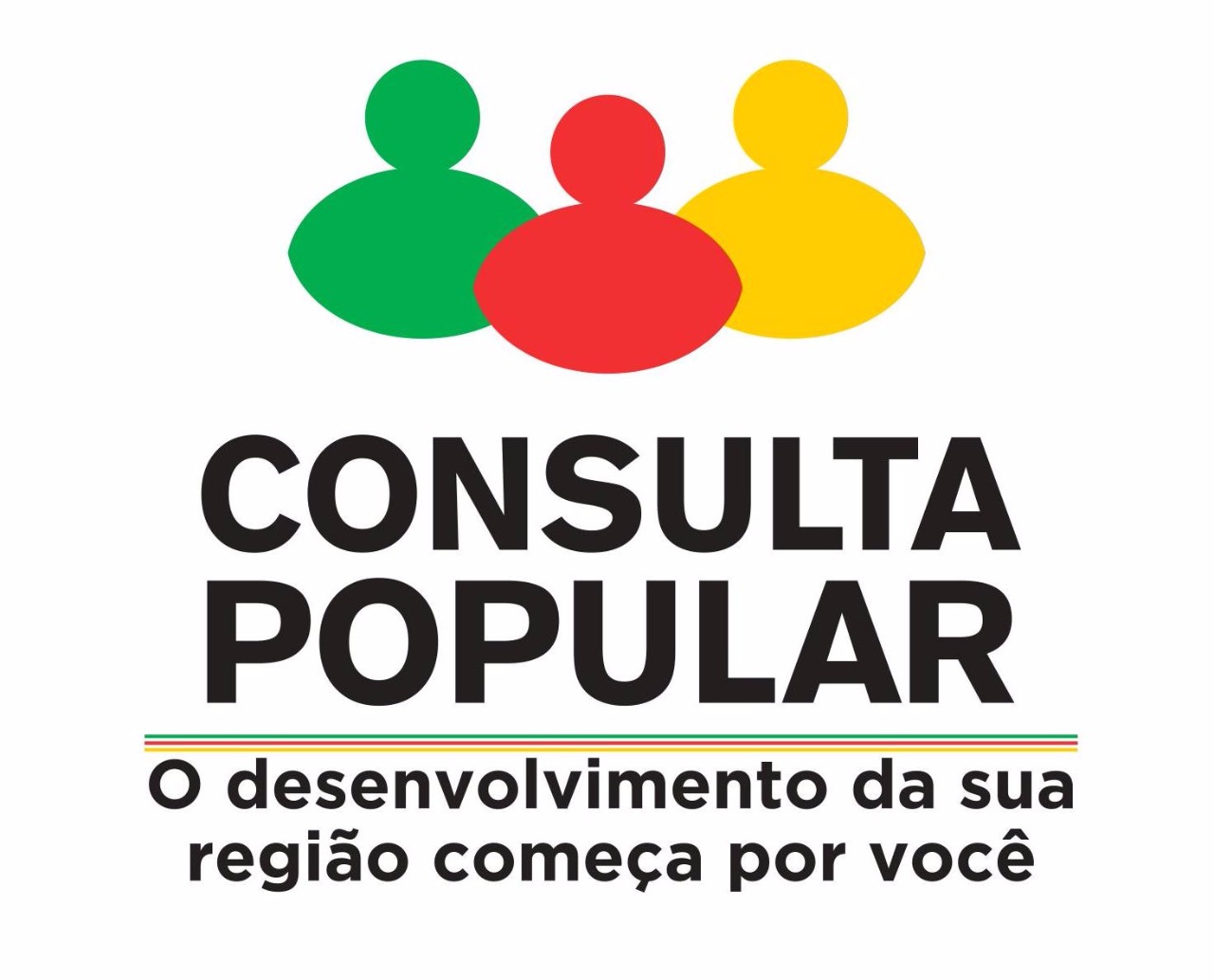 CALENDÁRIO:
ASSEMBLEIAS MUNICIPAIS OU MICRORREGIONAIS
ABRIL
ASSEMBLEIA REGIONAL AMPLIADA (CONSTRUÇÃO DA CÉDULA)
28DE MAIO / 9h/ SANTA CRUZ DO SUL/ UNISC
VOTAÇÃO
26, 27 E 28 DE JUNHO DE 2018
ASSEMBLEIA REGIONAL DE CONSOLIDAÇÃO DOS PROJETOS ELEITOS
JULHO
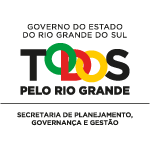 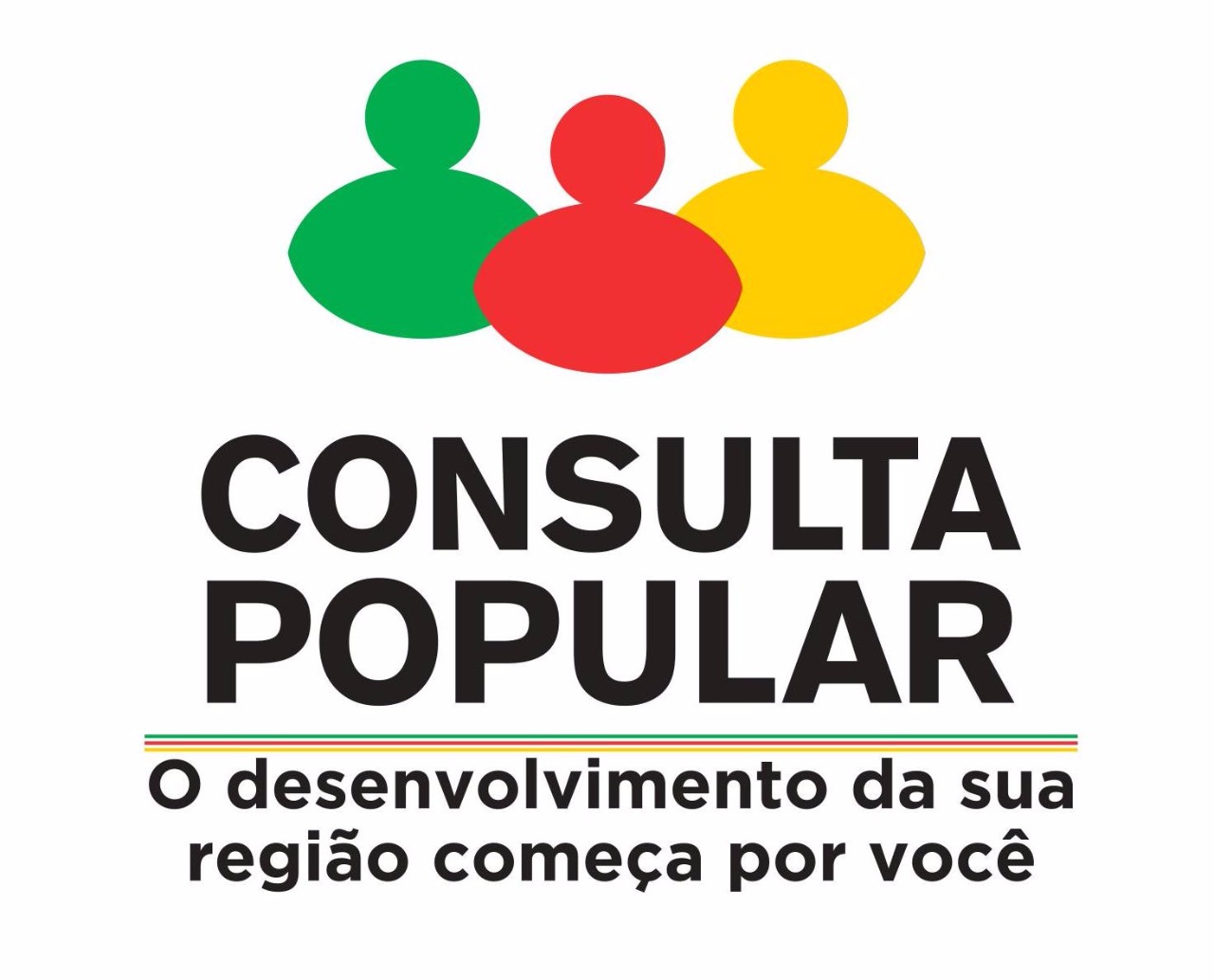 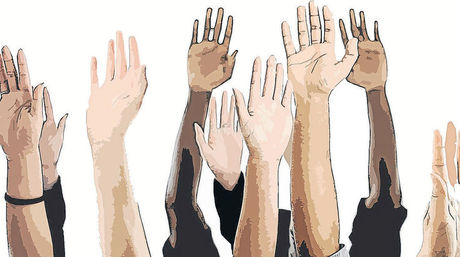